Seguimiento y Control FinancieroTercer Concurso IDeA en dos etapasPrimer Concurso de Investigación Tecnológica en MineríaPrimer Concurso IDeA en dos etapas en Adulto Mayor
Instituciones Públicas
Diciembre 2016
Proyectos ID16I-IT16M-ID16AMPrograma FONDEFComisión Nacional de Investigación Científica y Tecnológica
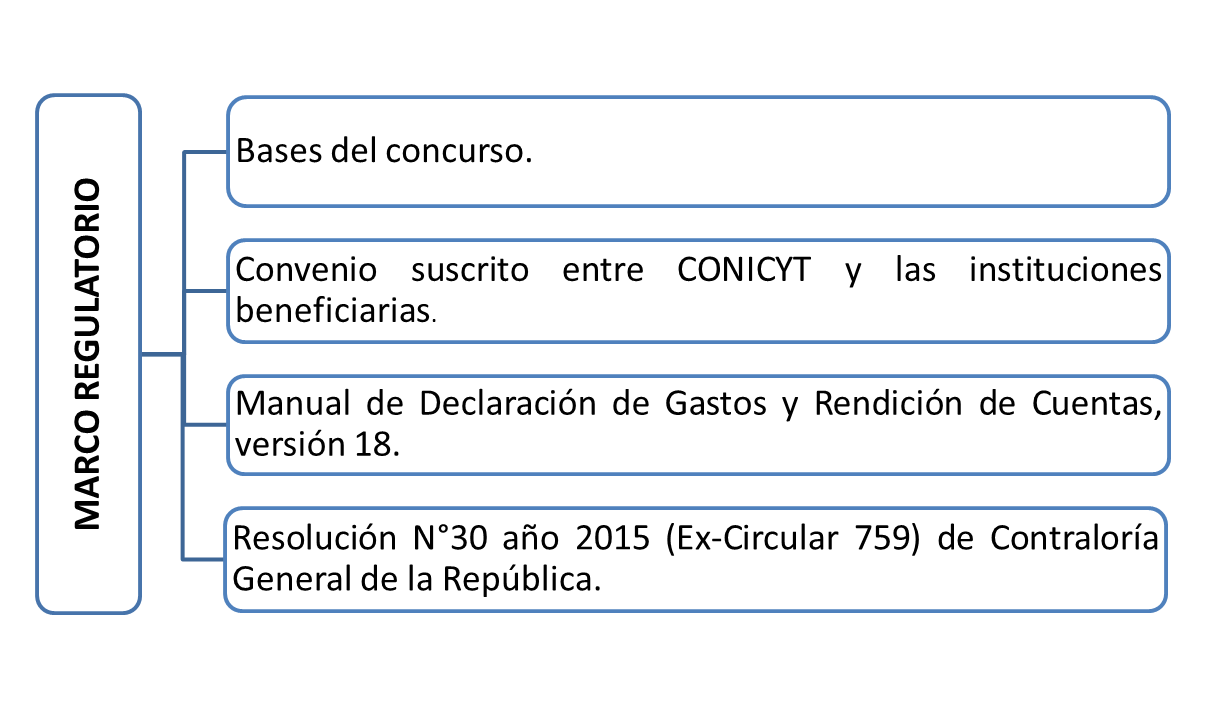 Proyectos ID16I-IT16M-ID16AMPrograma FONDEFComisión Nacional de Investigación Científica y Tecnológica
Proyectos ID16I-IT16M-ID16AMPrograma FONDEFComisión Nacional de Investigación Científica y Tecnológica
CRONOLOGÍA SEGUIMIENTO Y CONTROL DE PROYECTOS FONDEF
Proyectos ID16I-IT16M-ID16AMPrograma FONDEFComisión Nacional de Investigación Científica y Tecnológica
Proyectos ID16I-IT16M-ID16AMPrograma FONDEFComisión Nacional de Investigación Científica y Tecnológica
Proyectos ID16I-IT16M-ID16AMPrograma FONDEFComisión Nacional de Investigación Científica y Tecnológica
DEUDORES CONICYT
El no envío de la rendición de cuentas implica que el proyecto mantiene la deuda vigente con CONICYT, por ende se debe considerar que esta situación afecta la posible contratación de nuevos proyectos adjudicados por la Institución.
Proyectos ID16I-IT16M-ID16AMPrograma FONDEFComisión Nacional de Investigación Científica y Tecnológica
RENDICIÓN DE CUENTAS
DECLARACIÓN DE GASTOS
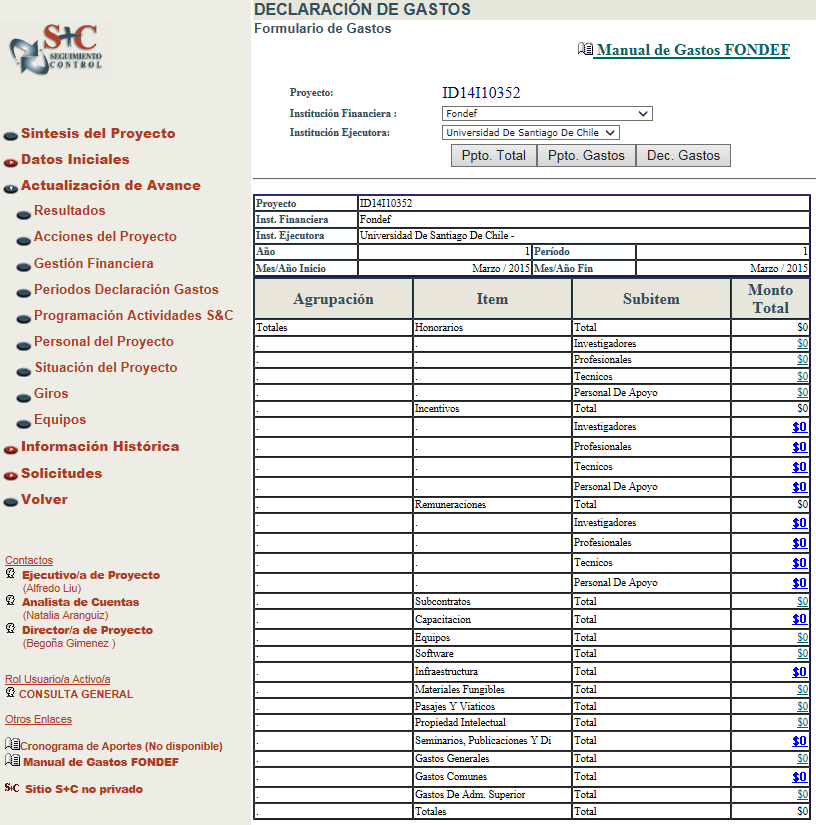 2
Ingreso a Digitación
1
Selección de Instituciones
2
1
Selección de Ítem Financiado
3
Descripción del documento
4
3
Datos tributarios del documentos
5
Guardar Digitación
6
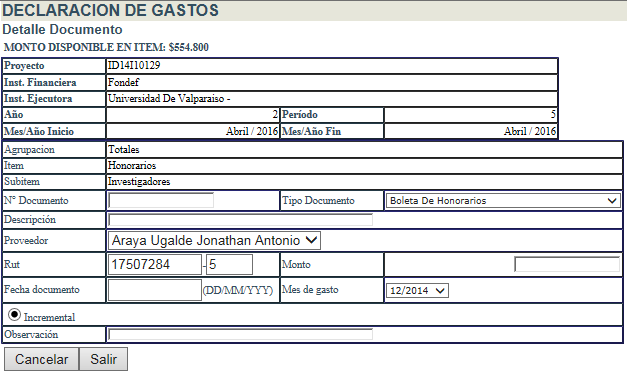 4
5
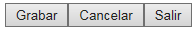 6
Información del Proyecto
1
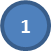 Informar periodos a rendir
2
Resumen de rendición y saldos
3
2
Firmas de responsables
4
Este formulario debe ser acompañado por los siguientes documentos:
Conciliación Bancaria
Cartolas Bancarias
Documentos originales timbrados
CD de respaldo *
3
4
Proyectos ID16I-IT16M-ID16AMPrograma FONDEFComisión Nacional de Investigación Científica y Tecnológica
Proyectos FONISPrograma FONDEFComisión Nacional de Investigación Científica y Tecnológica
Reintegro de fondos
Proyectos ID16I-IT16M-ID16AMPrograma FONDEFComisión Nacional de Investigación Científica y Tecnológica
CUMPLIMIENTO APORTES Y CIERRE FINANCIERO
Proyectos ID16I-IT16M-ID16AMPrograma FONDEFComisión Nacional de Investigación Científica y Tecnológica
INVENTARIO DE EQUIPOS
Proyectos ID16I-IT16M-ID16AMPrograma FONDEFComisión Nacional de Investigación Científica y Tecnológica
Temas Varios
Proyectos ID16I-IT16M-ID16AMPrograma FONDEFComisión Nacional de Investigación Científica y Tecnológica
CRONOGRAMA DE FUENTES Y USOS
Proyectos ID16I-IT16M-ID16AMPrograma FONDEFComisión Nacional de Investigación Científica y Tecnológica
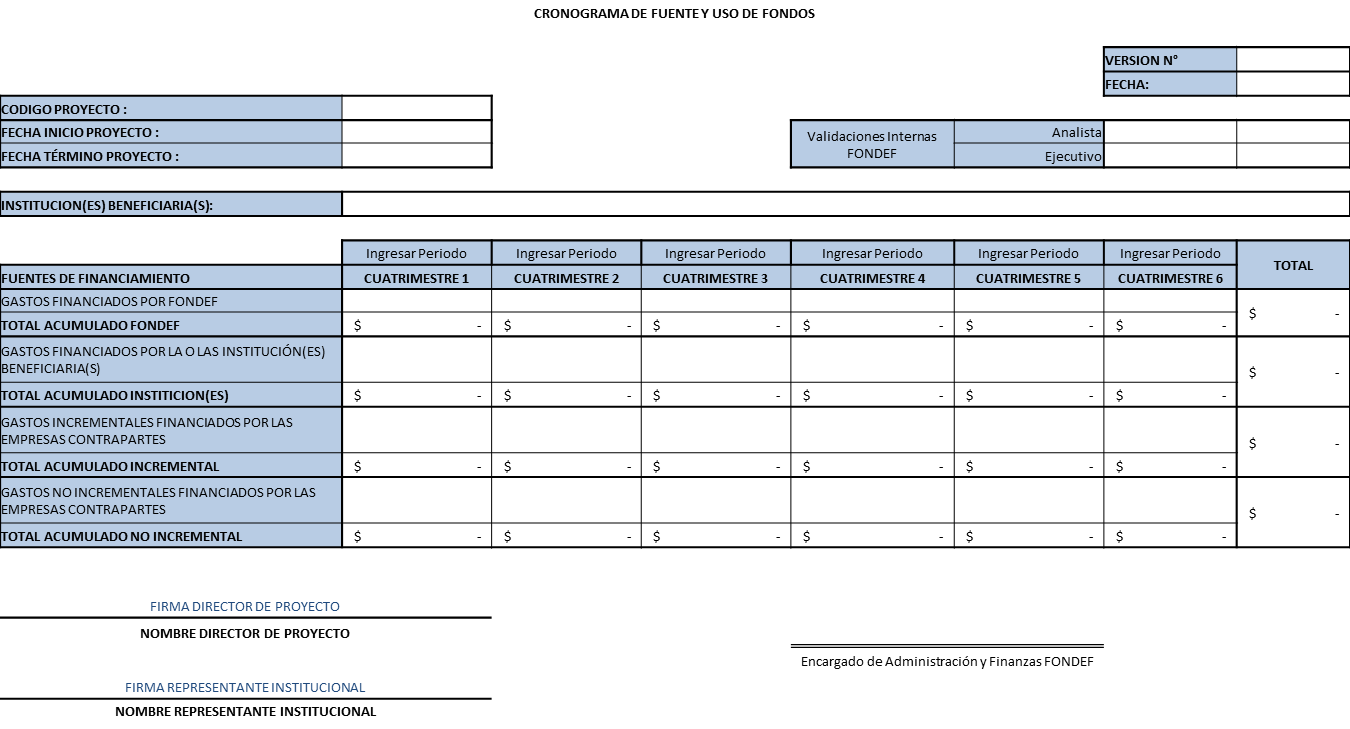 Proyectos ID16I-IT16M-ID16AMPrograma FONDEFComisión Nacional de Investigación Científica y Tecnológica
COMPRAS PÚBLICAS
FONDEF no está facultado para autorizar excepcionar las adquisiciones de bienes y/o servicios de entidades públicas, las que deben ser tramitadas directamente por la beneficiaria en el portal “Mercado Público”.
Identificación del proyecto
1
2
1
Versión del documento
2
Individualización del personal del proyecto
3
Firma del responsable
4
3
4
Proyectos ID16I-IT16M-ID16AMPrograma FONDEFComisión Nacional de Investigación Científica y Tecnológica
CONTACTOS

Encargado de Administración y Finanzas FONDEFIván Muñoz					223654561	    		imunoz@conicyt.cl

Analistas Financiero Contable			        				  	Paulina Rubio					223654557			parubio@conicyt.cl
Felipe Urra 					223632684			furra@conicyt.cl
Jenifer Vera					223654617			jvera@conicyt.cl
Victor Fernández 				223632696			vfernandez@conicyt.cl
Paolo Garcés					223654674			pgarces@conicyt.cl
Natalia Aranguiz				223654563			naranguiz@conicyt.cl

Secretaria Administración y Finanzas FONDEF
Yanina Gutiérrez				223654548			ygutierrez@conicyt.cl 

Encargada de Garantías FONDEF
María Angélica Sánchez 			223654584			msanchez@conicyt.cl